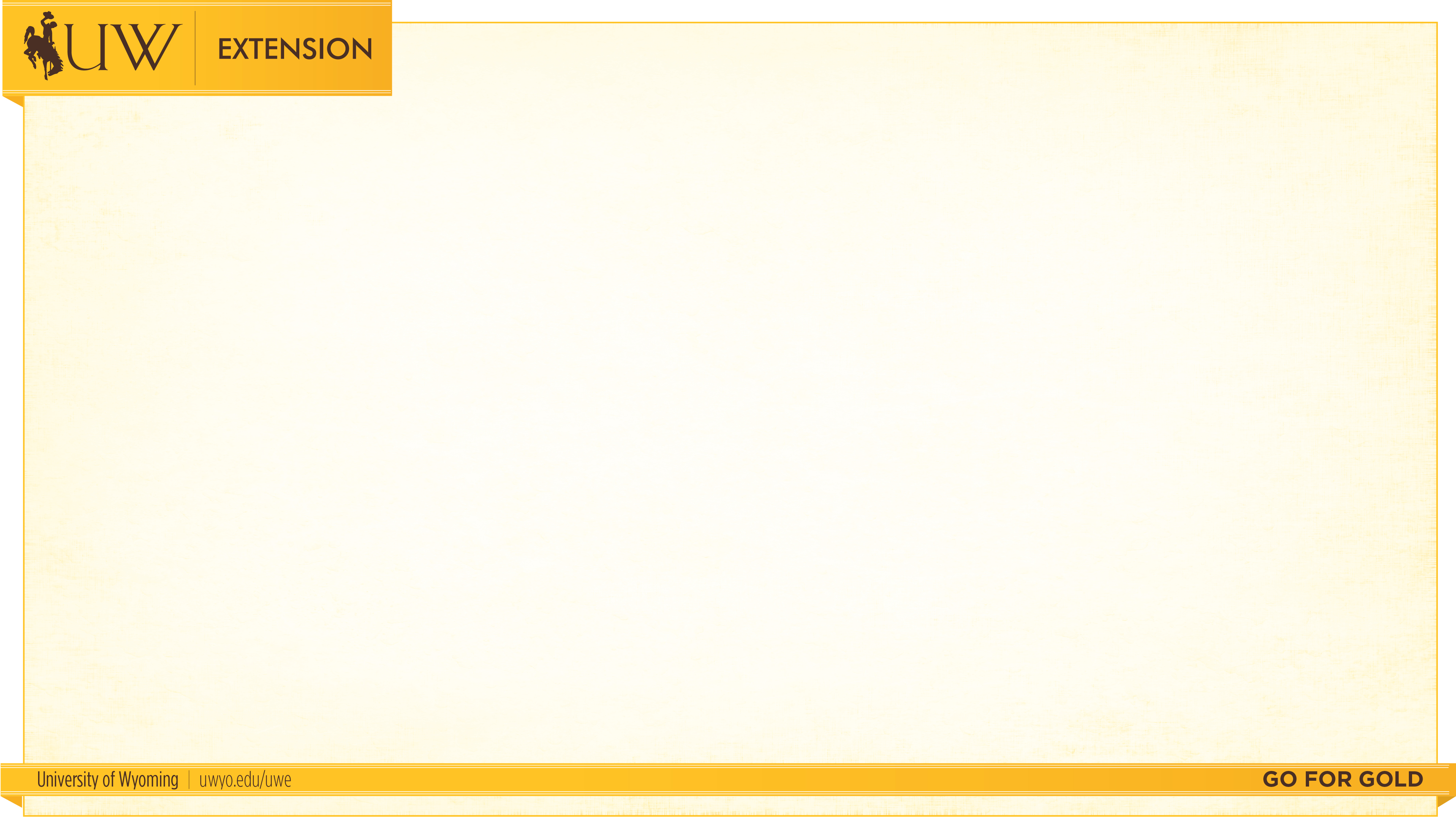 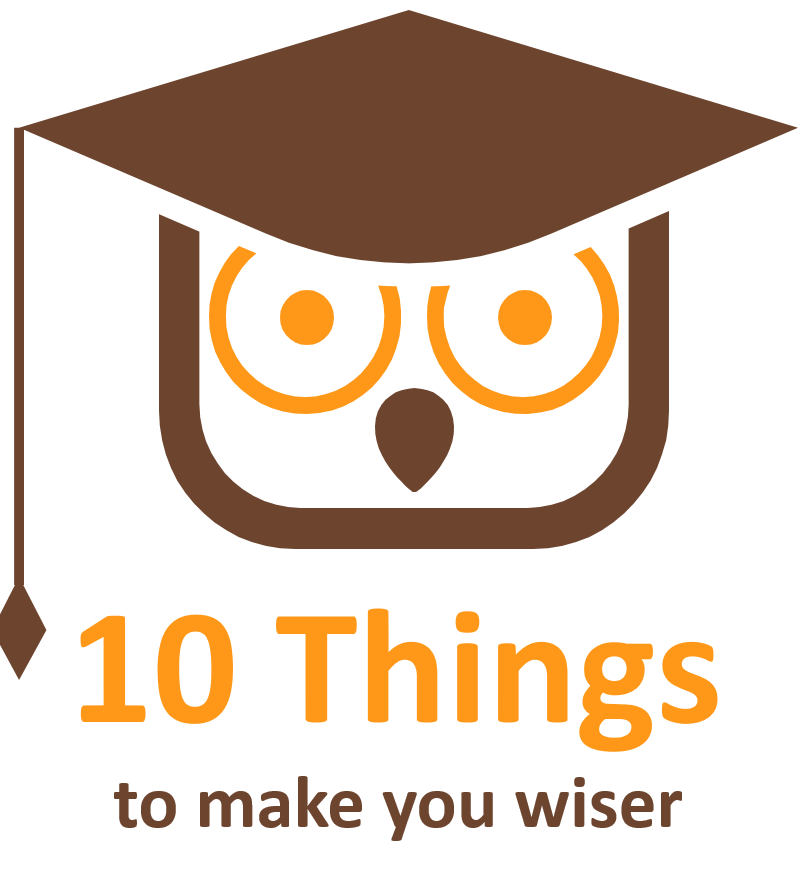 Google Forms

T. Meredith, UWE Ed Tech Specialist
August 22, 2017
Uses for Google Forms
Survey/Feedback
Assessment/Evaluation
Program Proposals
RSVP
Registration
Reservations
Quiz
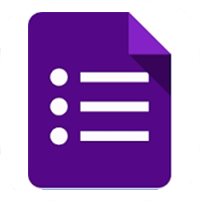 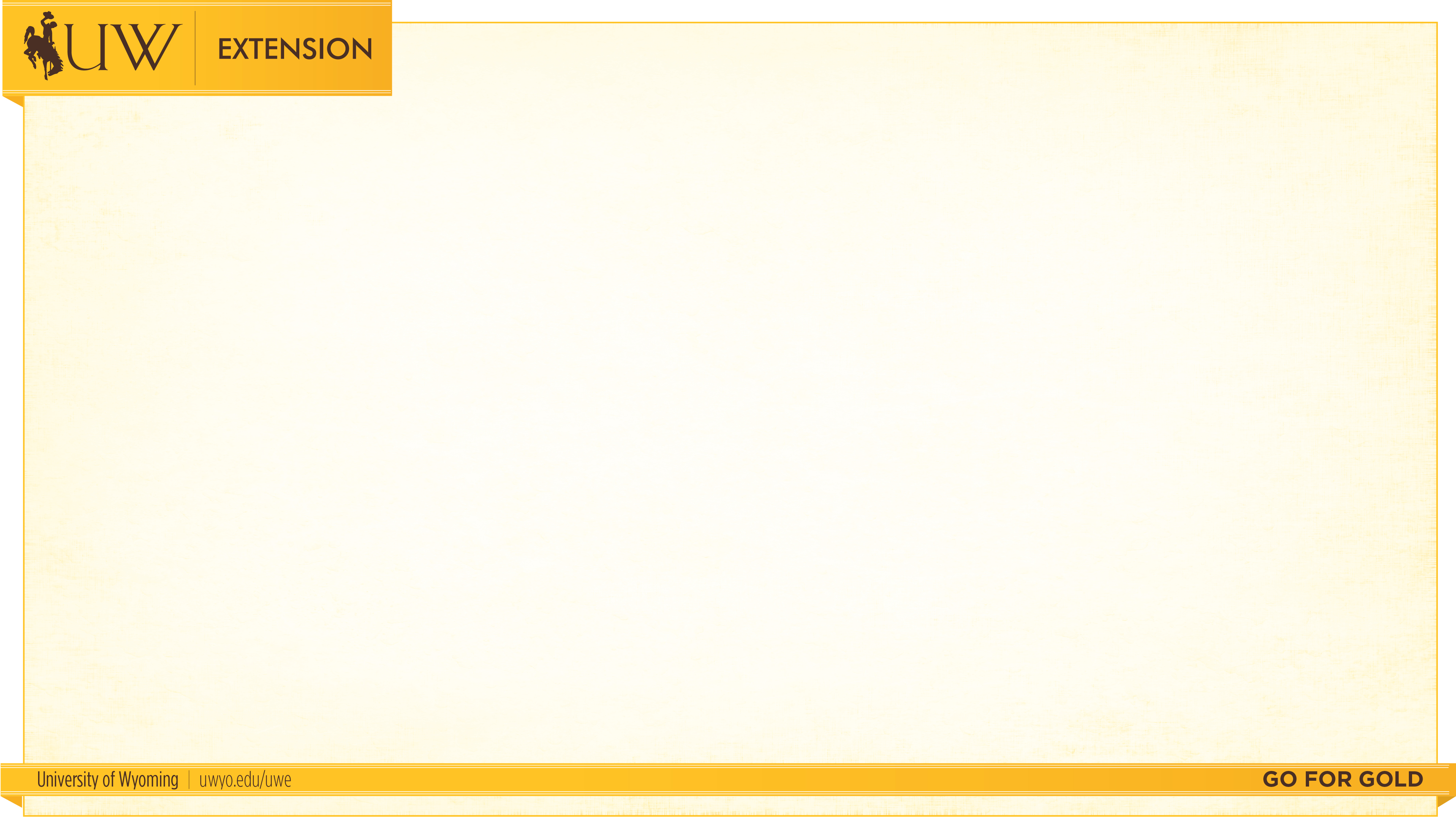 Creating a Google Account
Note: you do not need a Gmail address – you can use your work email “@uwyo.edu” to create a Google account. Enter it into the “Your email address” field.
Once you have created a Google account and logged in, you will see several options including a grid in the upper right-hand corner. 
Click on the 3x3 grid to see all Google Tools
Use Google Drive to access Forms
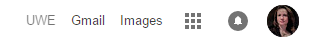 Creating a New Google Form
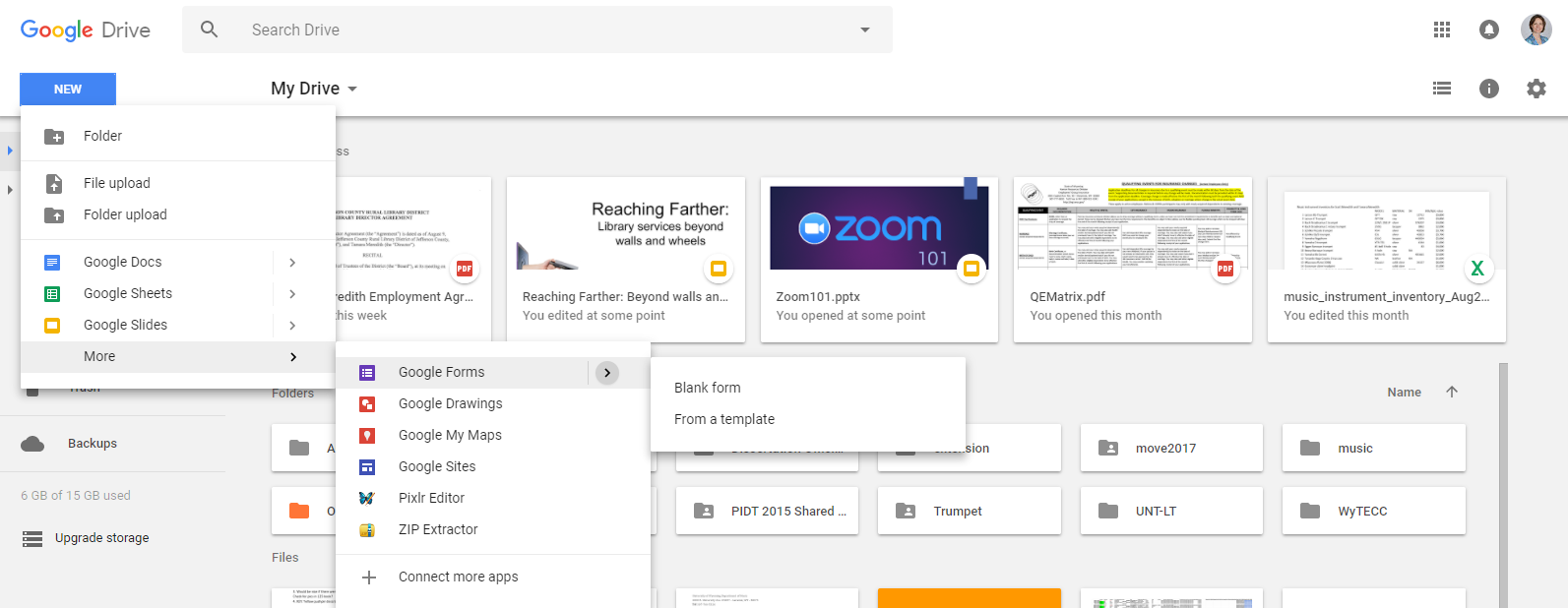 From a Template
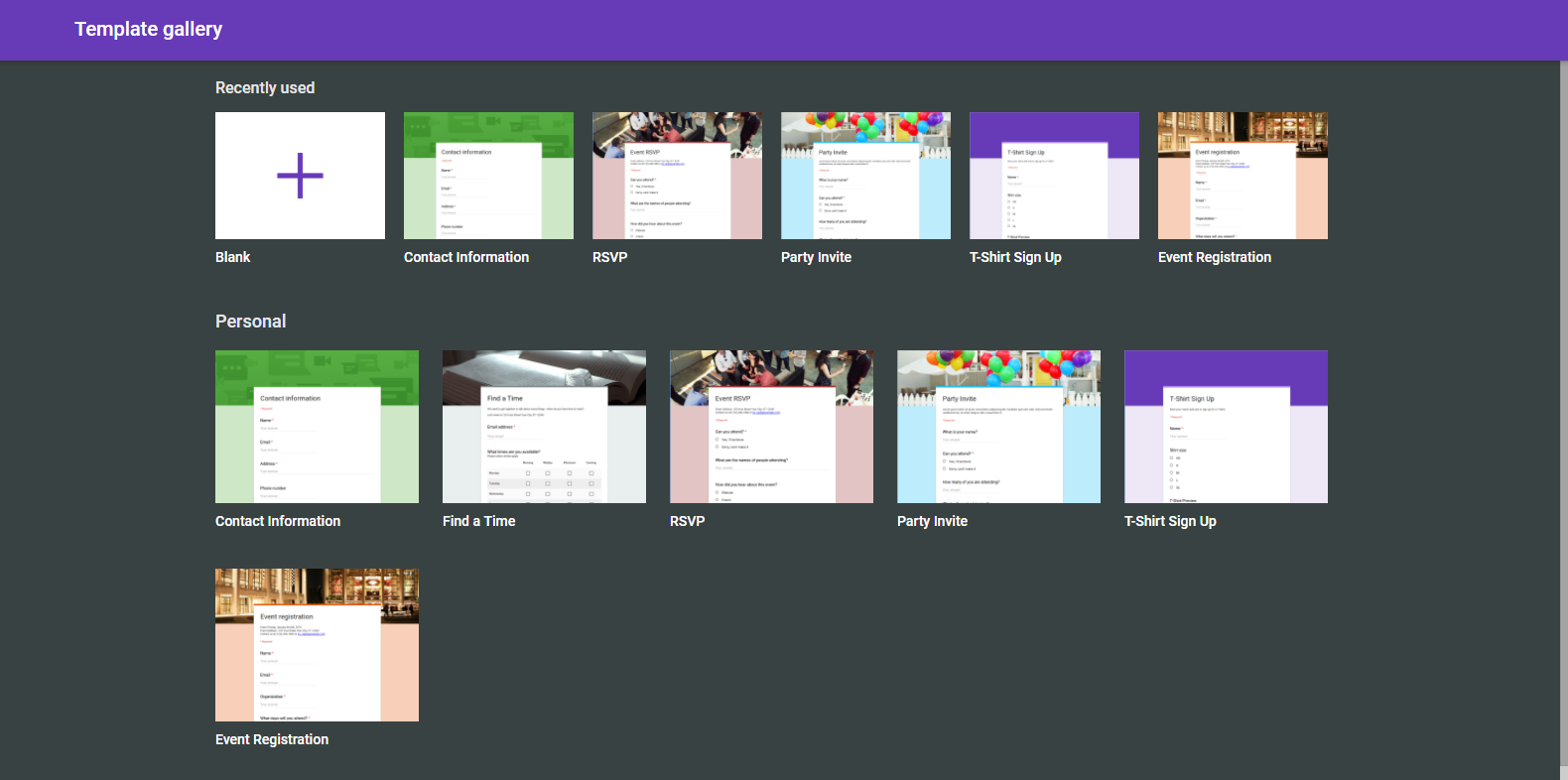 Creating a Form from Scratch
Name your form
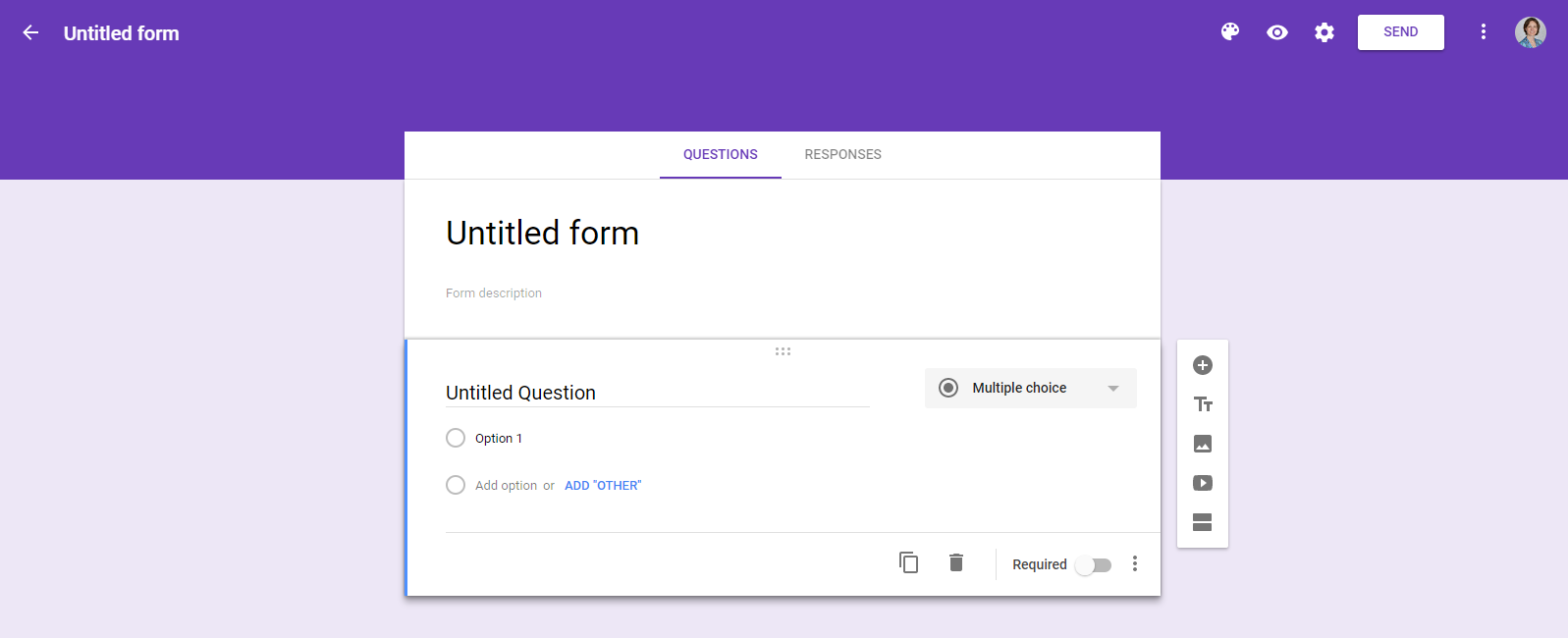 Settings
Background
Preview
Require a Response
Adding Elements
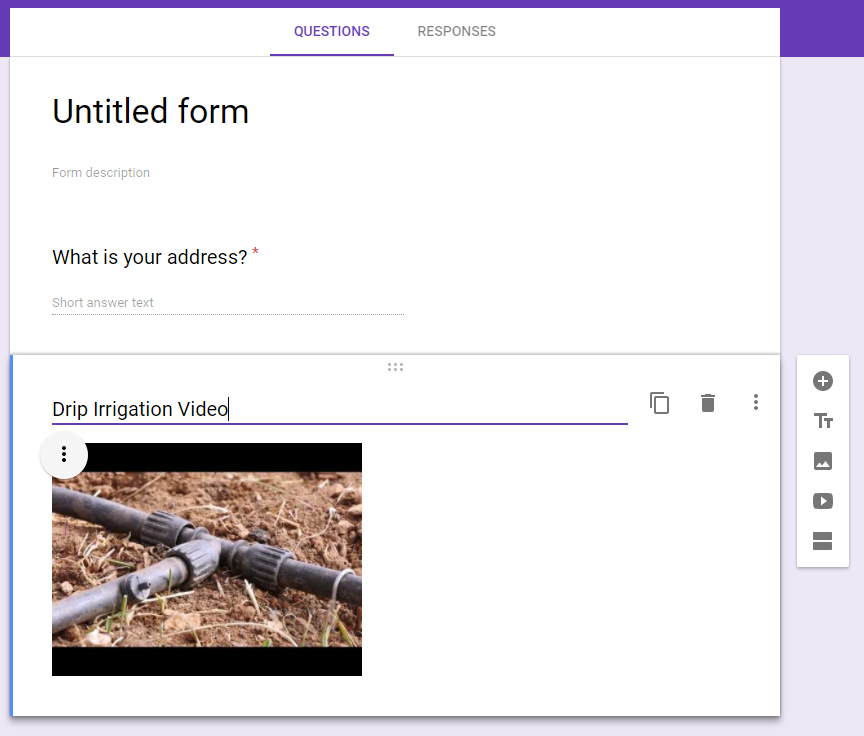 Add a Question
Header/Text
Image
Video
New Section/Page
Question Types
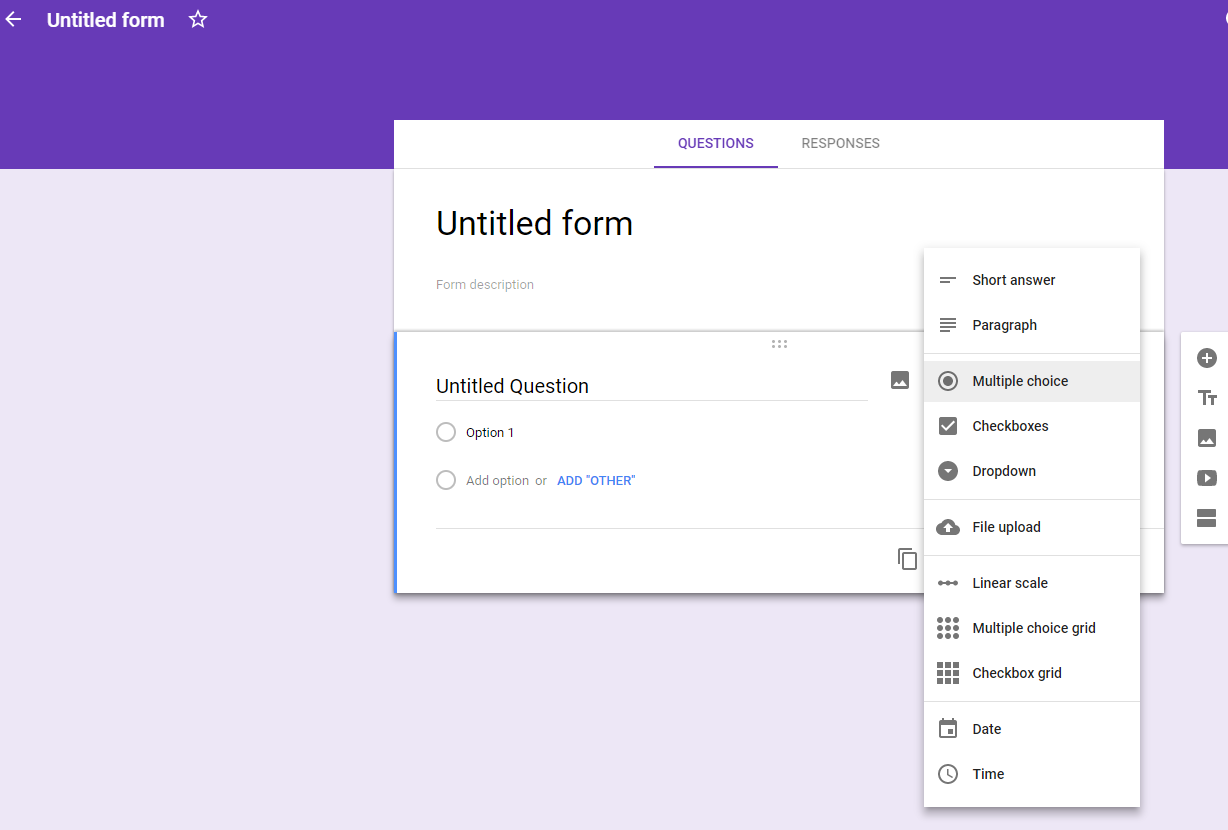 Short/Long Answer
Multiple Choice
Checkbox/Dropdown
Upload a File
Likert Scale
Grid
Date
Time
Settings
Limit to One Response
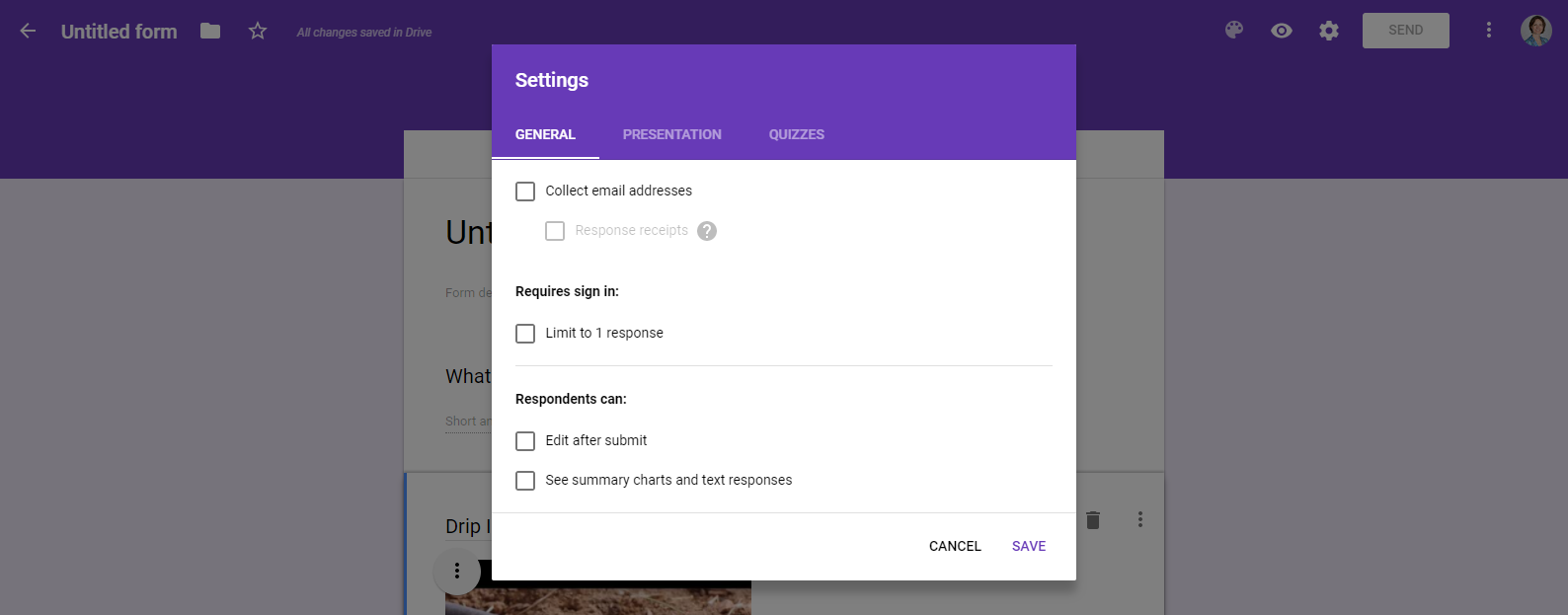 Send/Share Form
Email or Get a Link
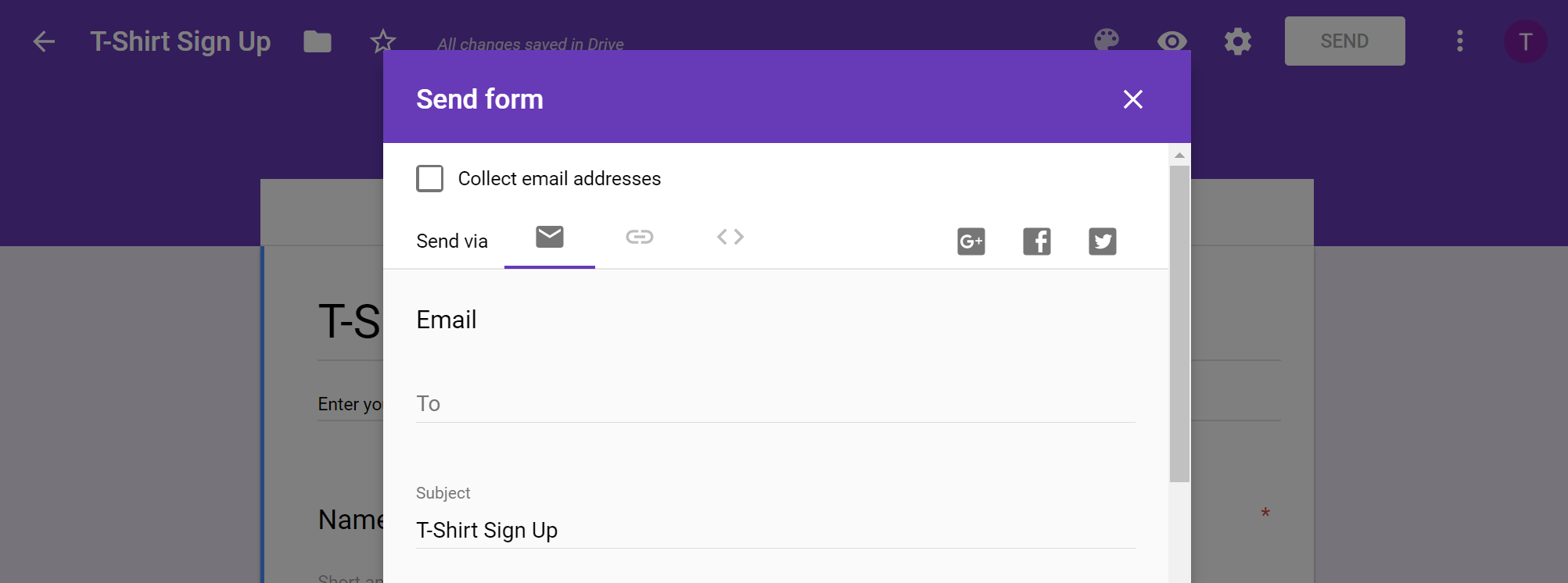 Changing the Background
Select the Palette Tool
Choose a Theme or Upload Your Own Photo
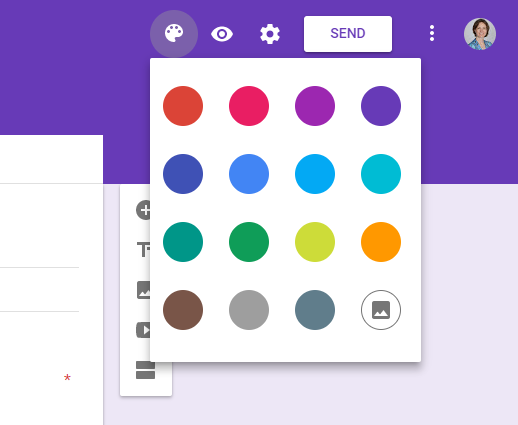 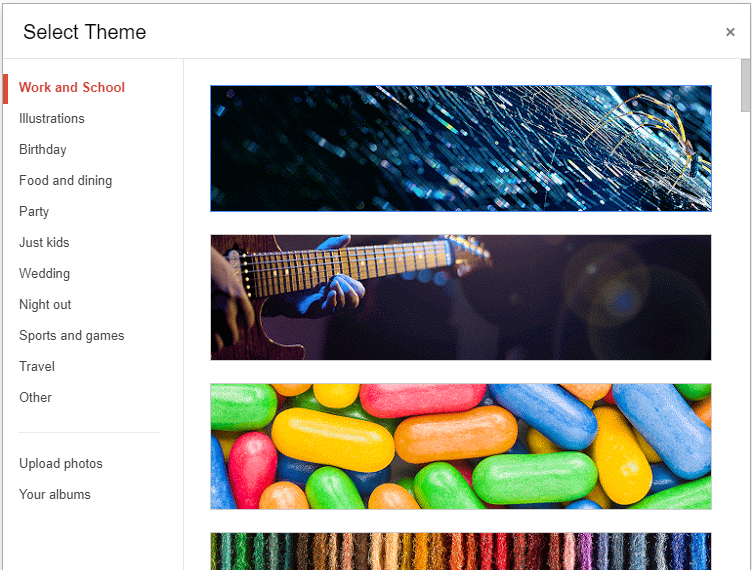 Insert an Image
Responses
Individual or Summary   of Responses
Create   Spreadsheet
Total #
Spreadsheet can be downloaded as Excel document
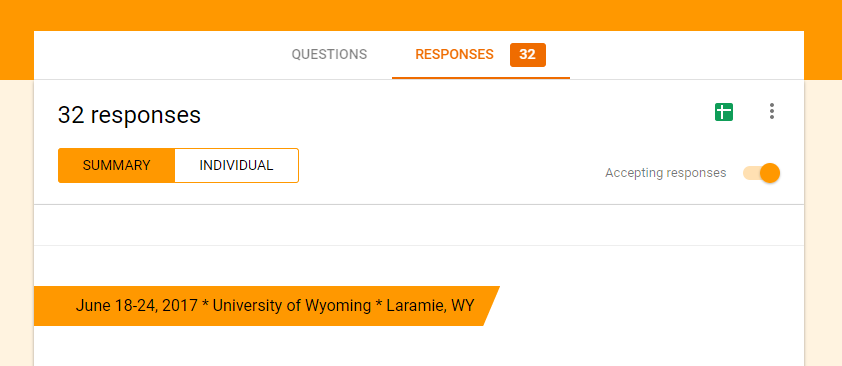 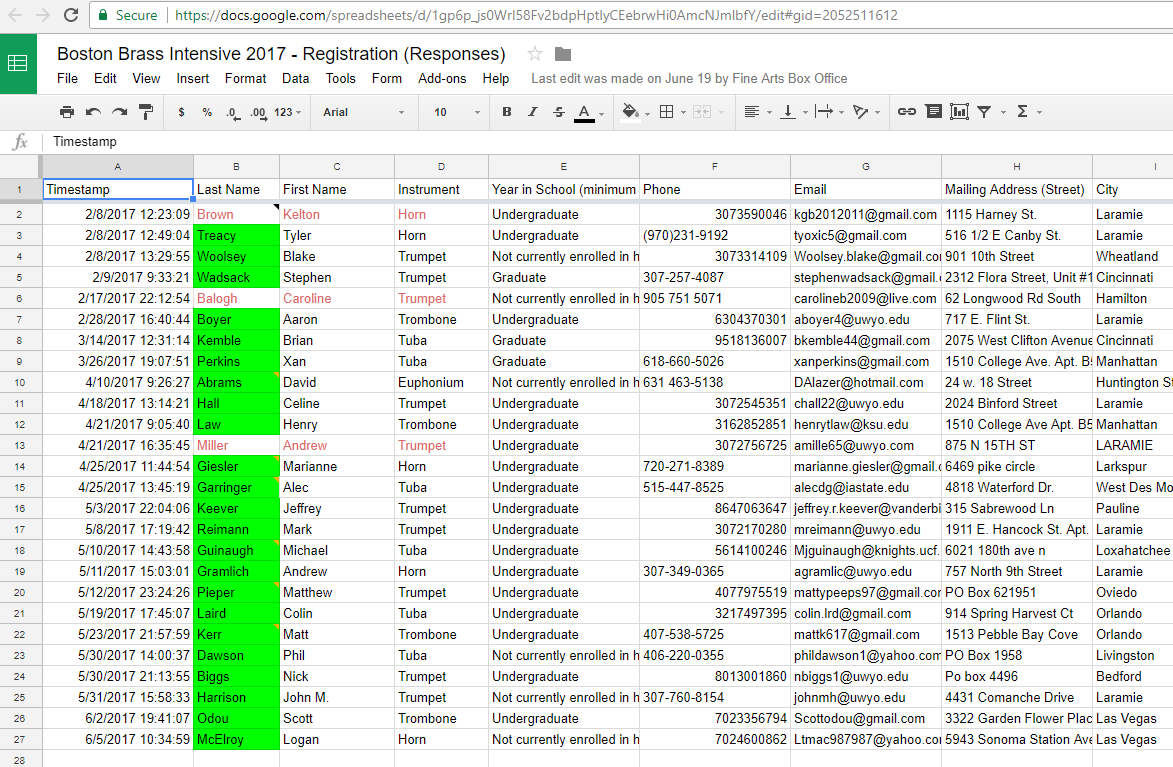 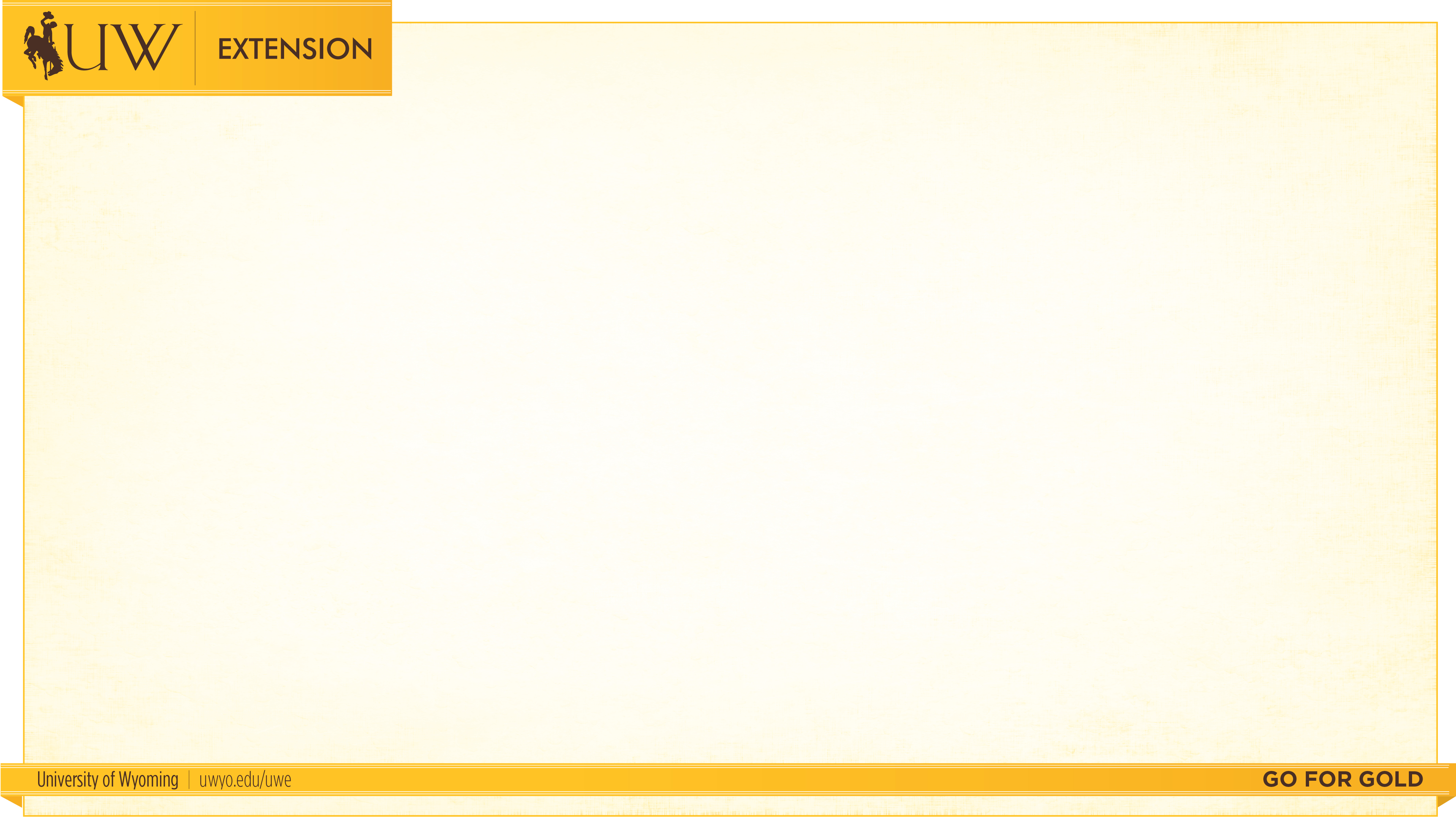 Activity
Get credit toward your “Tech-spert” badge!

  Create a Google form and send it to someone
OR
  Download data from a Google form

When you have finished, go to this Google form and fill it out to receive credit:
http://tinyurl.com/10thingsAugust
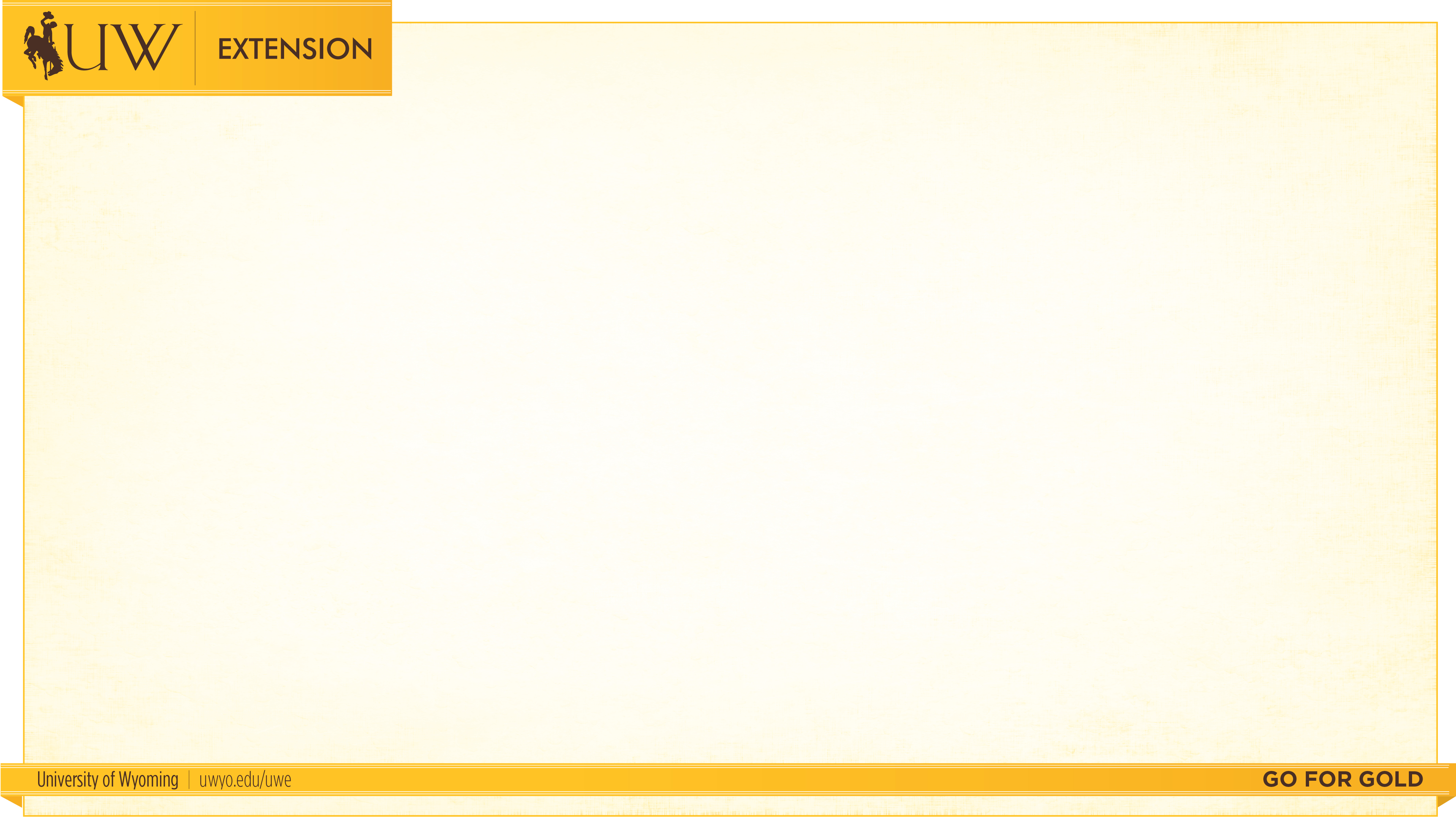 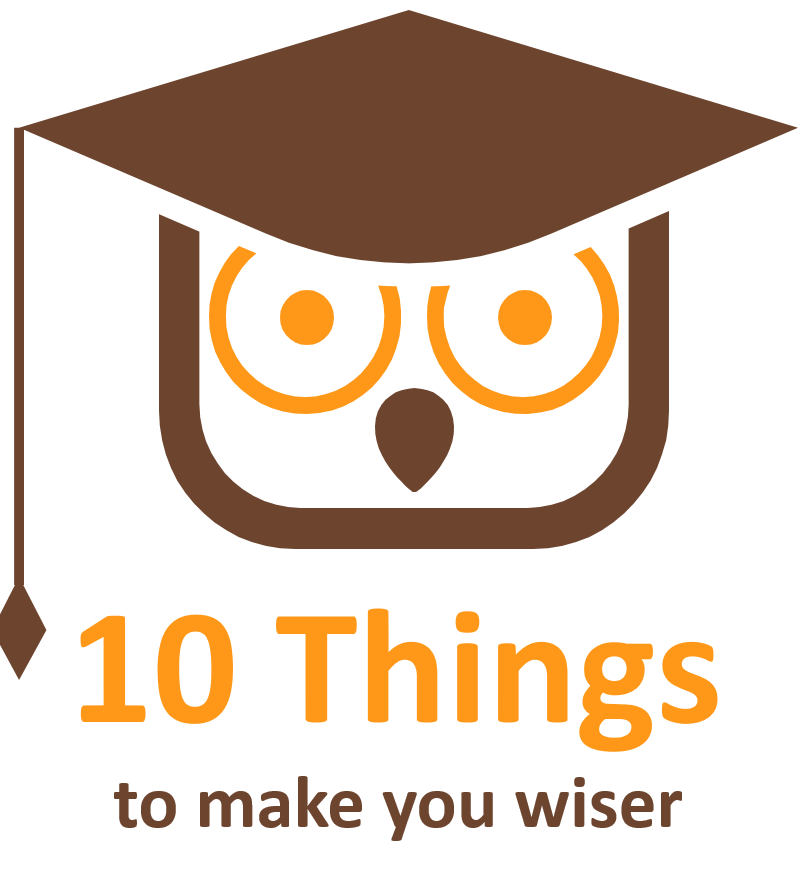 Questions?
Tamara Meredith, tamara.meredith@uwyo.edu